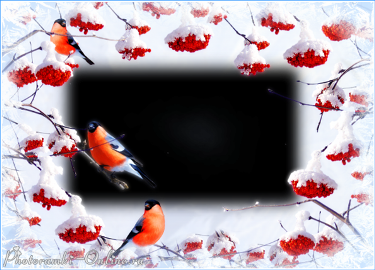 Рябина зимняя
Интерактивная поэтическая викторина 
для учащихся 5-11 классов
Автор:
Ольга Михайловна Степанова
учитель английского языка 
МБОУ «Цивильская СОШ №1 
имени Героя Советского Союза
 М.В. Силантьева»
города Цивильск Чувашской Республики
2016
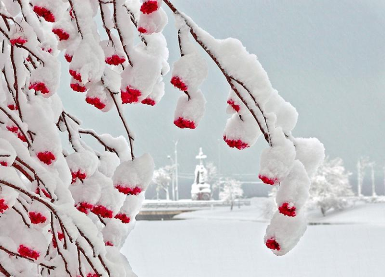 Какое чудо - рябина в снегу... 
Алые ________ в сиянии белом... 
Видишь, я к ним прикоснуться могу 
Взором восторженным, жестом несмелым...
гроздья
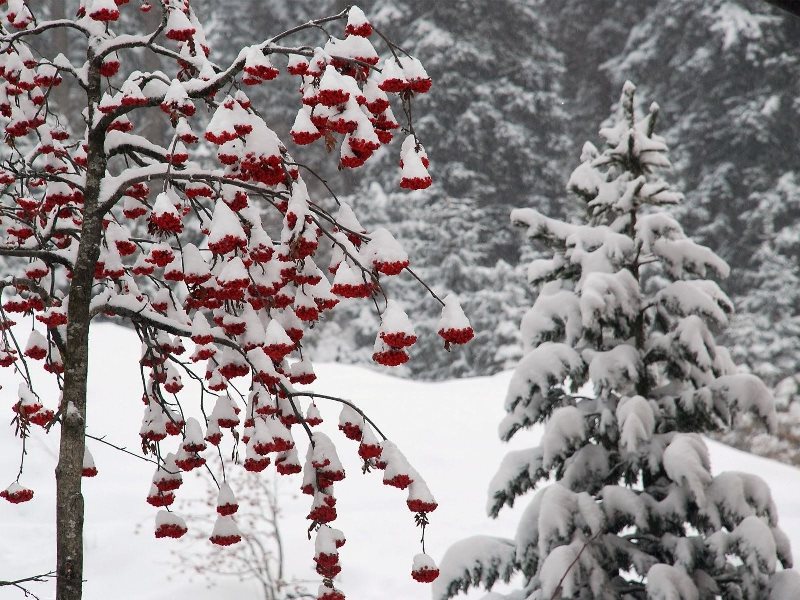 Замела зима поля, леса и горы,
И природа задремала до весны, -
Лишь рябине по душе зимы _________ ,
Ей по сердцу элементы новизны.
узоры
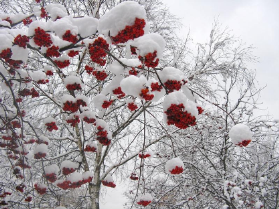 Нипочём ей ни шторма и ни лавины;
Не боится ни ветров, ни холодов.
И стоит в снегу румяная рябина -
Роскошь леса,  ___________ садов.
украшение
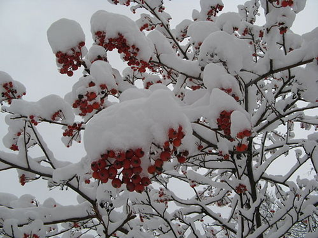 Зимняя рябина, что стоишь уныло; 
Под тяжелым снегом голову склонила?
Может жалко стало золотую осень.
Или летний ________вспомнила и просинь.
вечер
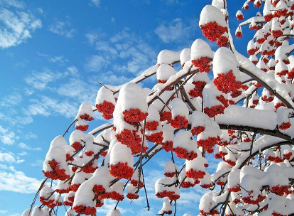 Зимняя рябина, распрямляй - ка спину.
Не грусти родная, счастье впереди!
Уж давно страдает, 
по тебе, красивой,
________ одинокий. 
Ты к нему иди...!
Тополь
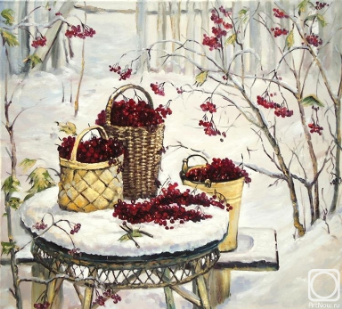 Ярких ягод натюрморт на белом фоне,
Льдом покрытые в январской тишине,
И дрожат они на __________ в перезвоне
Под раскосыми лучами в вышине.
солнце
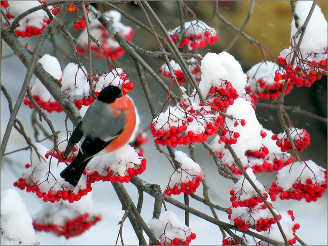 Ей красу свою не спрятать за снегами,
Тихо гнётся стан девичий на ветру.
____________ ягод под седыми облаками
Так и манят птиц к багряному костру!
Гроздья
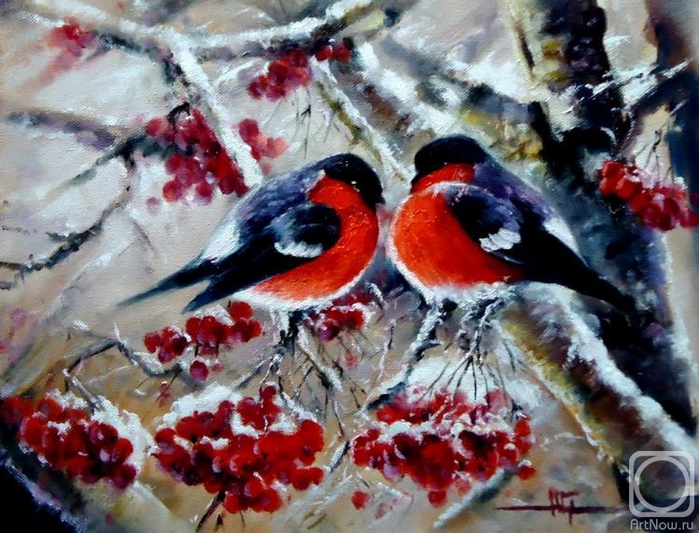 Снегири в пушистых розовых фуфайках
Очень любят этот огненный трактир,
И рябина, как радушная ____________ ,
Им устроит настоящий птичий пир.
хозяйка
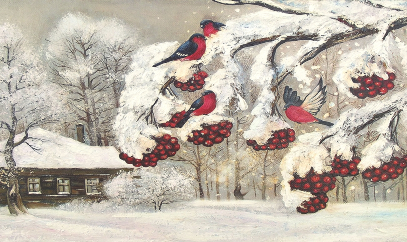 На рябине – 
капли снега, 
Мир – горит!
А на веточки 
уселись Снегири!
Снегири клюют
рябину, 
Поутру, -
Пух и __________ 
Трепещут
На ветру!
пёрышки
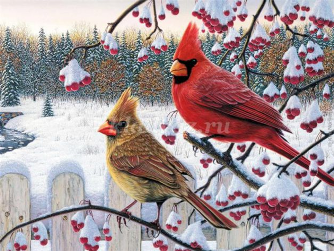 А _________, ей Богу, 
неземная:
Средь белизны 
рябина алая такая…
И вот со свистом 
птичек стая
И на ветвях, 
пища, 
расселась 
и толкаясь.
красота
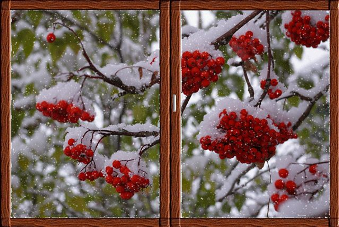 Смотрю в окно: на ветках красная рябина,
И белый снег ее присыпал необильно.
Я сразу вспомнила Бориса Пастернака:
«__________ в сахаре»- как образно и ярко!.
рябина
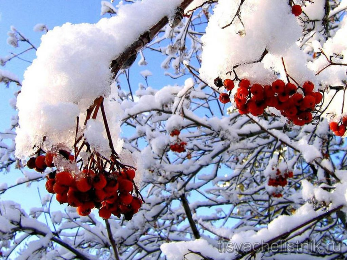 Инеем белым покрыты деревья в округе,
Ранен морозом, вползает кровавый восход,  
Ежевечерне к рябине, как к лучшей подруге,
Ища утешенье, склоняет ________ небосвод.
лицо
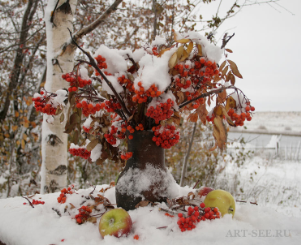 На ветвях рубинами горели
      Гроздья ало - розовых плодов
      На снегу по-летнему смотрели
___________ июльских огоньков
Тысячи
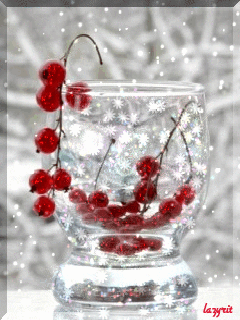 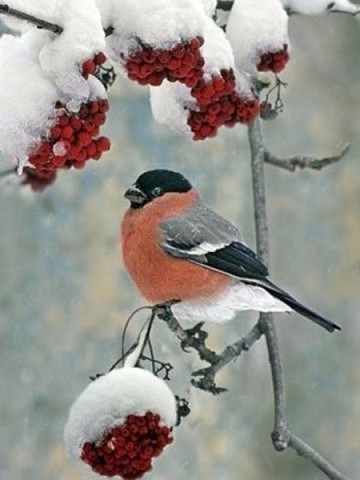 На веточке рябины,
как красный огонек,
сидит снегирь веселый,
Расправив _________ .
хохолок
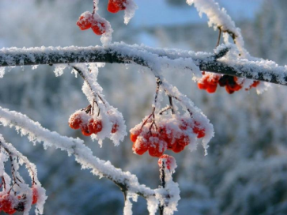 На рябине алые фонари,
Полыхают пламенем-снегири,
И пурпурно-рыжею суетой
Красят _______ февральскую за окном.
/
муть
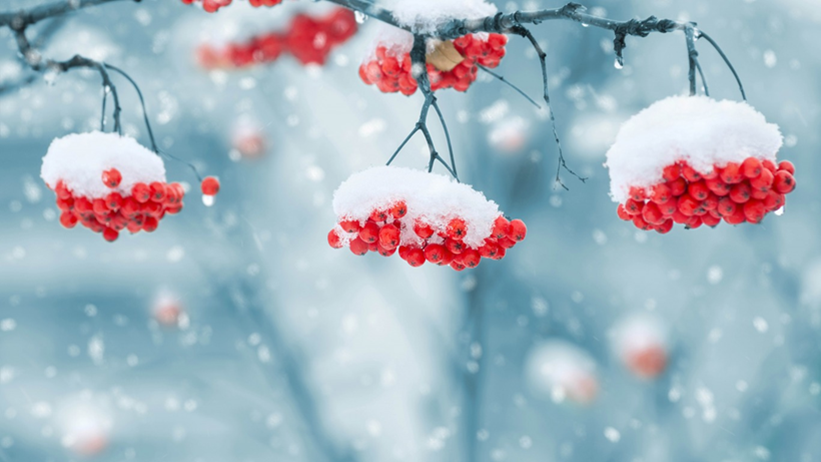 Легкий морозец только на пользу,
Снежная пудра - как украшенье.
Рябиновых ягод не трогай, прохожий,
Оставим для птичек ее ____________.
угощенье
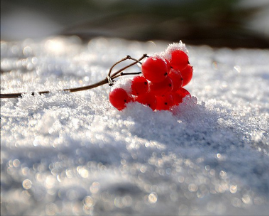 Зимнее _________   - рябина в снегу... 
В строгости красок лишь белое с красным... 
Я любоваться с волненьем могу Воспоминанием лета прекрасным...
чудо
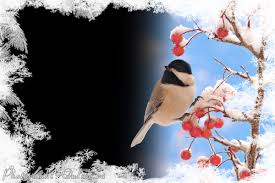 Конец

Но это – не конец!

Продолжение 
следует…
Источник стихов:
Ачёлова Л. Рябина зимой  https://www.stihi.ru/2009/01/21/851 
Вальков В. Зимняя рябина http://stihi.pro/8737-zimnyaya-ryabina.html
Константиновская А. Снегирей одарит ягодой рябина   https://www.stihi.ru/2012/12/24/5987  
Стихи про рябину http://chto-takoe-lyubov.net/stikhi-o-lyubvi/kollektsii-stikhov/7132-stixi-pro-ryabinu 
Эдвардсен Л. Зимняя рябина https://www.stihi.ru/2013/01/29/11757 
Изображения взяты на сайте http://yandex.ru		Условия использования сайта https://yandex.ru/legal/fotki_termsofuse/